Please click on the slide show icon on the top bar to start the Powerpoint Presentation
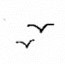 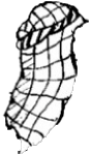 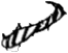 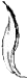 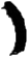 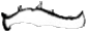 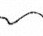 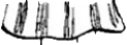 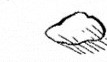 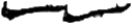 Click here for answers
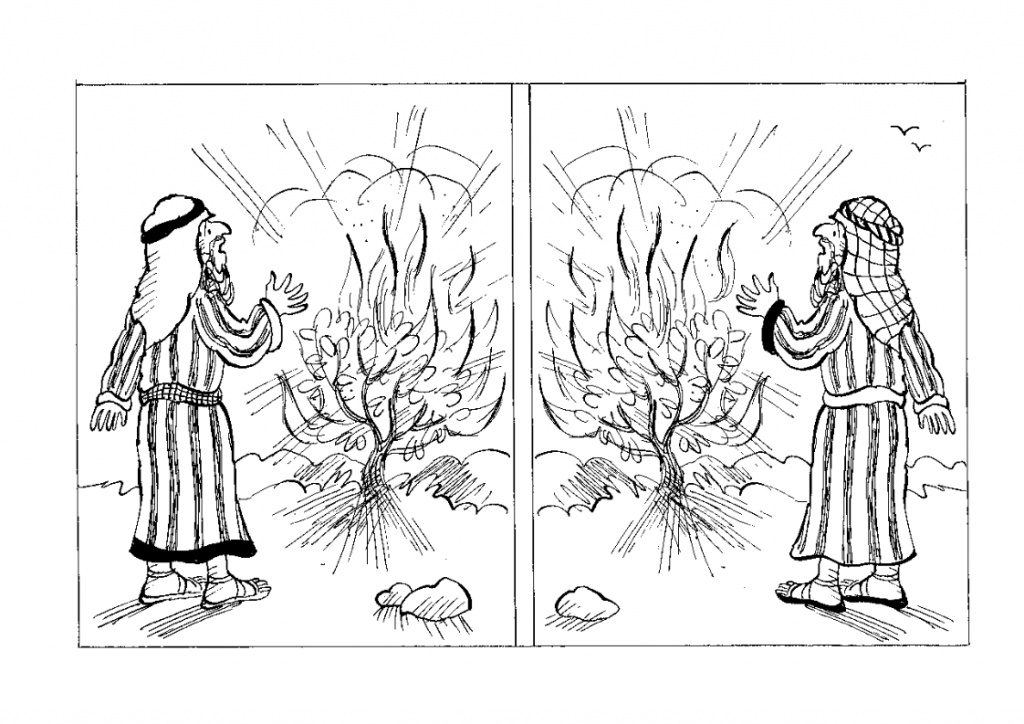 https://ym.familyfed.org/sunday-school-resources/2018/4/16/aim-to-learn-that-god-wants-to-talk-to-us-and-if-we-try-we-can-hear-him